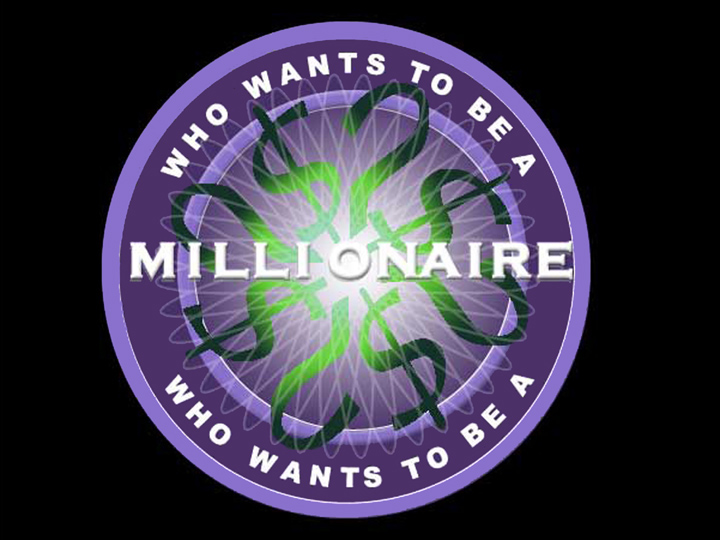 Exit
Play
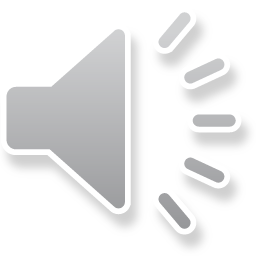 Jason Wintz
15	$1,000,000
14	$500,000
13	$250,000
12	$125,000
11	$64,000
10	$32,000
9	$16,000
8	$8,000
7	$4,000
6	$2,000
5	$1,000
4	$500	
3	$300	
2	$200
1	$100
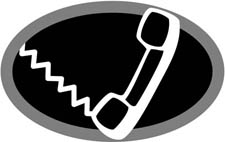 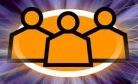 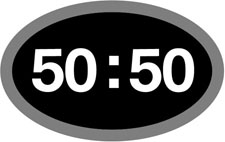 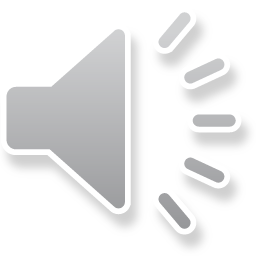 Question # 1 
For $100
How many planets , excluding Pluto, are in our Solar System?
7
8
6
9
Is that your final answer?
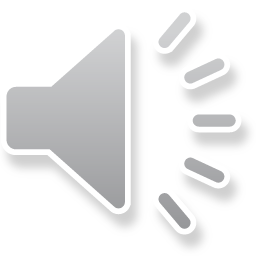 No
Yes
Is that your final answer?
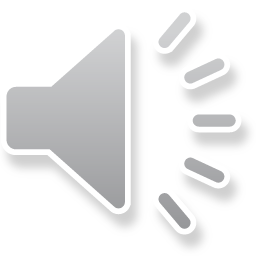 No
Yes
15	$1,000,000
14	$500,000
13	$250,000
12	$125,000
11	$64,000
10	$32,000
9	$16,000
8	$8,000
7	$4,000
6	$2,000
5	$1,000
4	$500	
3	$300	
2	$200
1	$100
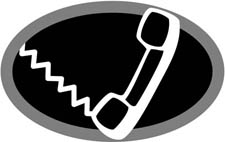 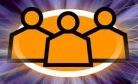 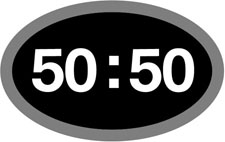 Question # 2 
For $200
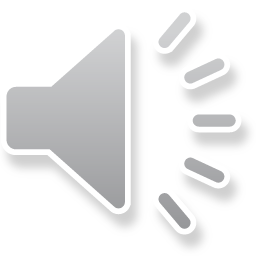 Which galaxy is Earth located in?
Andromeda
Triangulum
Milky Way
Centaurus A
Is that your final answer?
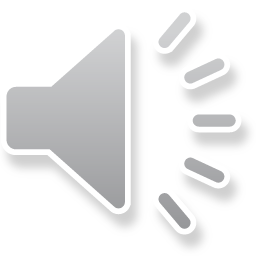 No
Yes
Is that your final answer?
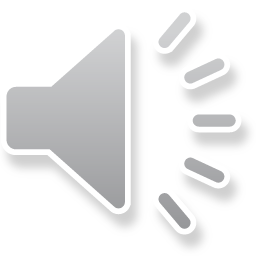 No
Yes
15	$1,000,000
14	$500,000
13	$250,000
12	$125,000
11	$64,000
10	$32,000
9	$16,000
8	$8,000
7	$4,000
6	$2,000
5	$1,000
4	$500	
3	$300	
2	$200
1	$100
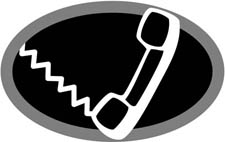 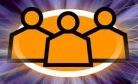 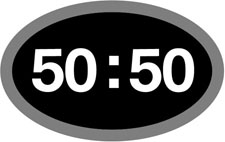 Question # 3 
For $300
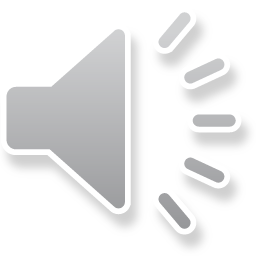 Which of the following has the longest wavelength?
Infrared
Ultraviolet
Gamma
X-Rays
Is that your final answer?
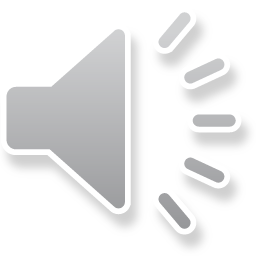 No
Yes
Is that your final answer?
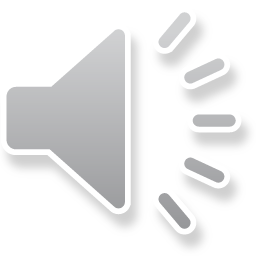 No
Yes
15	$1,000,000
14	$500,000
13	$250,000
12	$125,000
11	$64,000
10	$32,000
9	$16,000
8	$8,000
7	$4,000
6	$2,000
5	$1,000
4	$500	
3	$300	
2	$200
1	$100
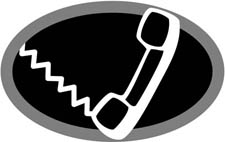 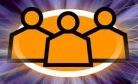 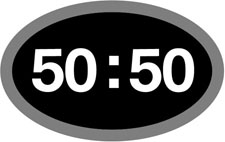 Question # 4 
For $500
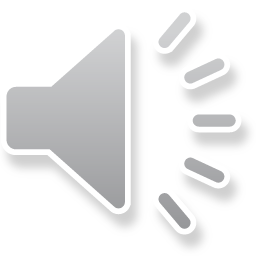 About how far away is the sun from Earth?
8 light days
8 light years
8 light minutes
8 light seconds
Is that your final answer?
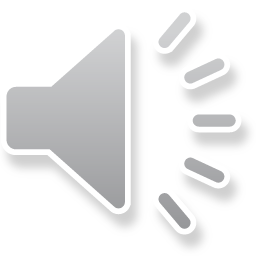 No
Yes
Is that your final answer?
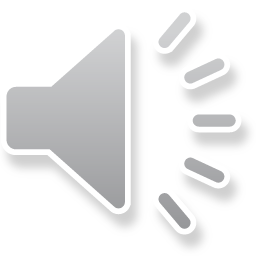 No
Yes
15	$1,000,000
14	$500,000
13	$250,000
12	$125,000
11	$64,000
10	$32,000
9	$16,000
8	$8,000
7	$4,000
6	$2,000
5	$1,000
4	$500	
3	$300	
2	$200
1	$100
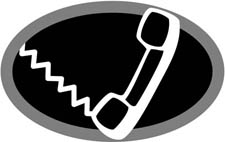 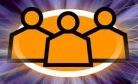 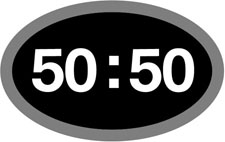 Question # 5 
For $1,000
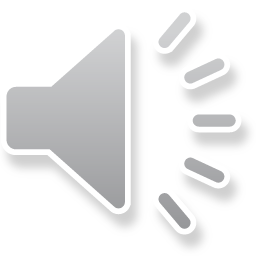 Who first created a model of planetary motion that included epicycles, deferents, and an equant point?
Ptolemy
Aristotle
Hipparchus
Copernicus
Is that your final answer?
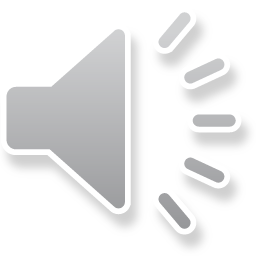 No
Yes
Is that your final answer?
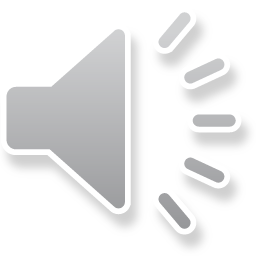 No
Yes
15	$1,000,000
14	$500,000
13	$250,000
12	$125,000
11	$64,000
10	$32,000
9	$16,000
8	$8,000
7	$4,000
6	$2,000
5	$1,000
4	$500	
3	$300	
2	$200
1	$100
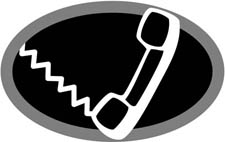 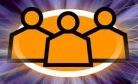 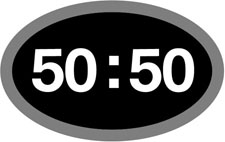 Question # 6 
For $2,000
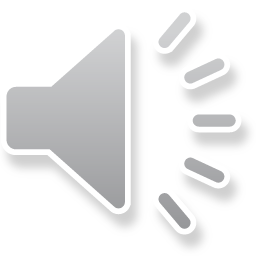 Which layer of the sun is the hottest?
Corona
Photosphere
They all have the same temperature
Chromosphere
Is that your final answer?
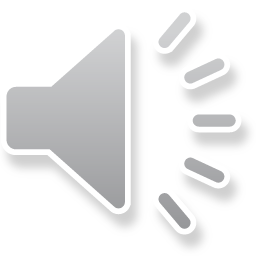 No
Yes
Is that your final answer?
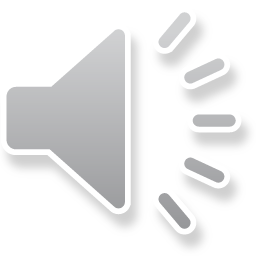 No
Yes
15	$1,000,000
14	$500,000
13	$250,000
12	$125,000
11	$64,000
10	$32,000
9	$16,000
8	$8,000
7	$4,000
6	$2,000
5	$1,000
4	$500	
3	$300	
2	$200
1	$100
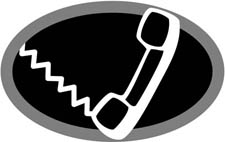 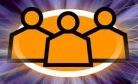 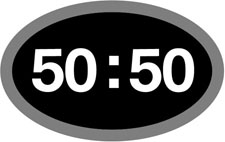 Question # 7 
For $4,000
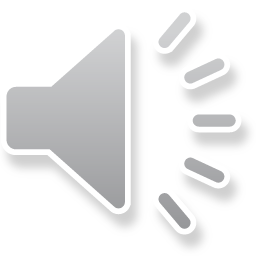 Which of the following is not included in the Four Fundamental Forces?
Gravity
Electromagnetic
Weak Nuclear
None of these
Is that your final answer?
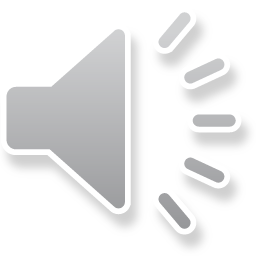 No
Yes
Is that your final answer?
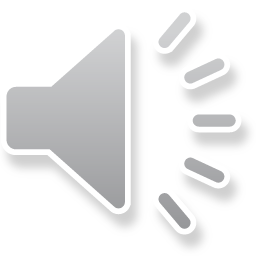 Yes
No
15	$1,000,000
14	$500,000
13	$250,000
12	$125,000
11	$64,000
10	$32,000
9	$16,000
8	$8,000
7	$4,000
6	$2,000
5	$1,000
4	$500	
3	$300	
2	$200
1	$100
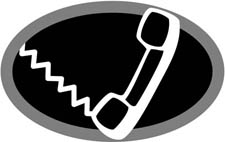 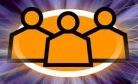 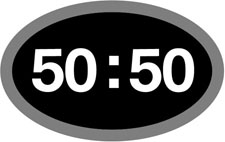 Question # 8 
For $8,000
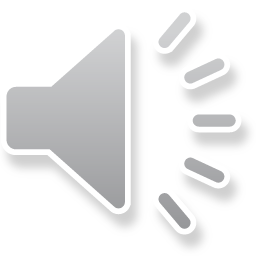 Of these stellar parameters, which one is a measure of how bright a star is intrinsically?
Intensity
Apparent Magnitude
Luminosity
Distance Modulus
Is that your final answer?
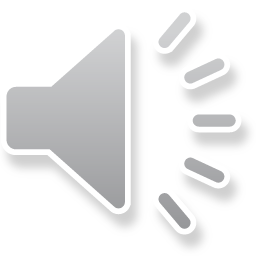 No
Yes
Is that your final answer?
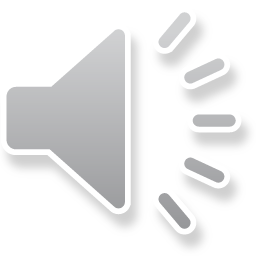 No
Yes
15	$1,000,000
14	$500,000
13	$250,000
12	$125,000
11	$64,000
10	$32,000
9	$16,000
8	$8,000
7	$4,000
6	$2,000
5	$1,000
4	$500	
3	$300	
2	$200
1	$100
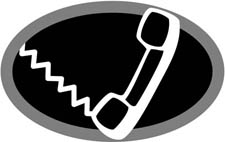 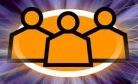 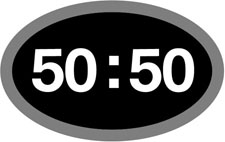 Question # 9 
For $16,000
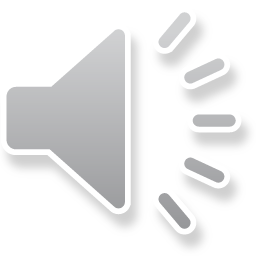 How long does it take for the moon to rotate 360 degrees around Earth and what is this called?
27.3 days, synodic period
27.3 days, sidereal period
29.5 days, synodic period
29.5 days, sidereal period
Is that your final answer?
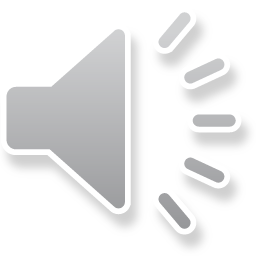 No
Yes
Is that your final answer?
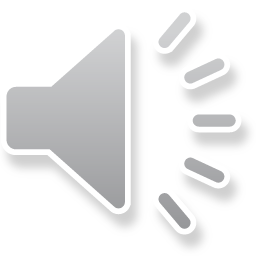 No
Yes
15	$1,000,000
14	$500,000
13	$250,000
12	$125,000
11	$64,000
10	$32,000
9	$16,000
8	$8,000
7	$4,000
6	$2,000
5	$1,000
4	$500	
3	$300	
2	$200
1	$100
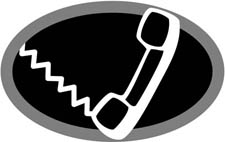 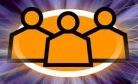 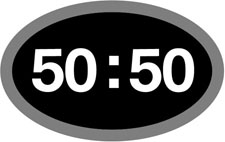 Question # 10 
For $32,000
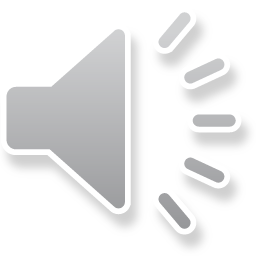 Which law tells how much energy a blackbody will emit and is also proportional to the 4th power of temperature?
Kirchoff’s Law
Wein’s Law
Newton’s 3rd Law
Stefan-Boltzmann Law
Is that your final answer?
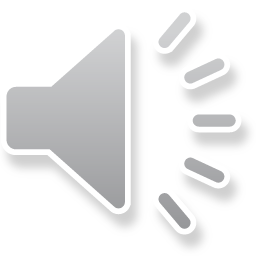 No
Yes
Is that your final answer?
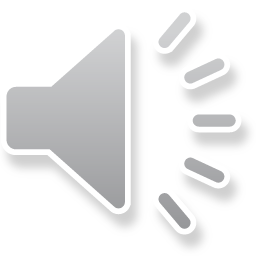 No
Yes
15	$1,000,000
14	$500,000
13	$250,000
12	$125,000
11	$64,000
10	$32,000
9	$16,000
8	$8,000
7	$4,000
6	$2,000
5	$1,000
4	$500	
3	$300	
2	$200
1	$100
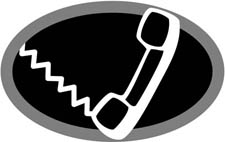 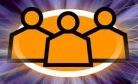 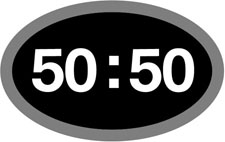 Question # 11 
For $64,000
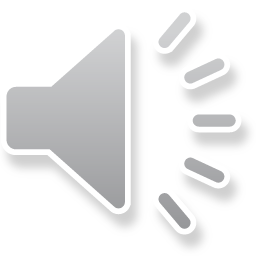 Which of these statements relating to cosmology is incorrect?
The universe is not static
The universe is isotropic
The universe is homogeneous
The visible universe is infinite
Is that your final answer?
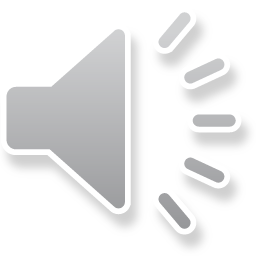 No
Yes
Is that your final answer?
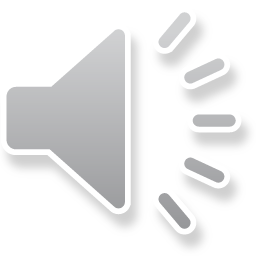 No
Yes
15	$1,000,000
14	$500,000
13	$250,000
12	$125,000
11	$64,000
10	$32,000
9	$16,000
8	$8,000
7	$4,000
6	$2,000
5	$1,000
4	$500	
3	$300	
2	$200
1	$100
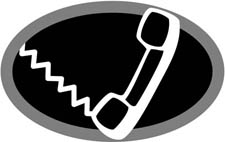 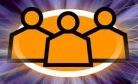 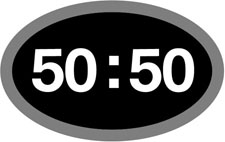 Question # 12 
For $125,000
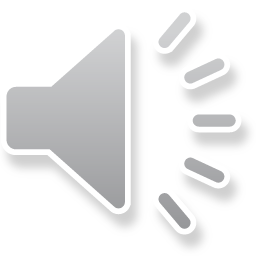 Which type of eclipse is seen when an observer on Earth is located inside the penumbra of the moon’s shadow?
Partial Solar Eclipse
Annual Solar Eclipse
Penumbral Lunar Eclipse
Total Lunar Eclipse
Is that your final answer?
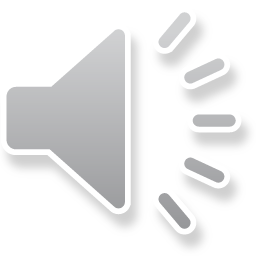 No
Yes
Is that your final answer?
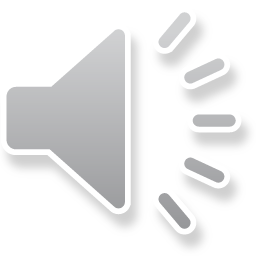 No
Yes
15	$1,000,000
14	$500,000
13	$250,000
12	$125,000
11	$64,000
10	$32,000
9	$16,000
8	$8,000
7	$4,000
6	$2,000
5	$1,000
4	$500	
3	$300	
2	$200
1	$100
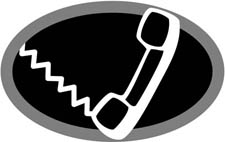 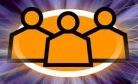 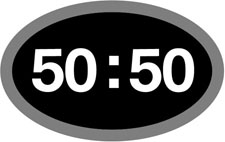 Question # 13 
For $250,000
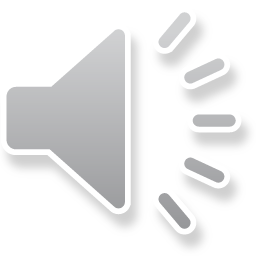 The limit to how massive white dwarf stars can be is known as Chandrasekhar’s limit. What is its value (in solar masses)?
.08
.40
1.44
3.0
Is that your final answer?
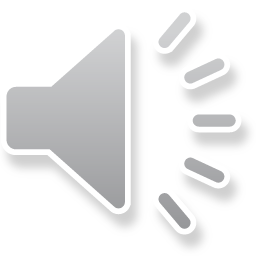 No
Yes
Is that your final answer?
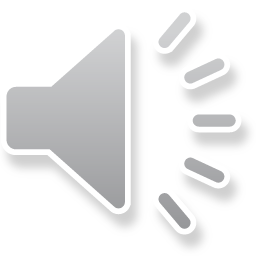 No
Yes
15	$1,000,000
14	$500,000
13	$250,000
12	$125,000
11	$64,000
10	$32,000
9	$16,000
8	$8,000
7	$4,000
6	$2,000
5	$1,000
4	$500	
3	$300	
2	$200
1	$100
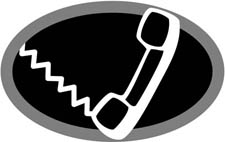 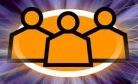 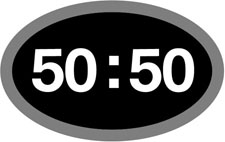 Question # 14 
For $500,000
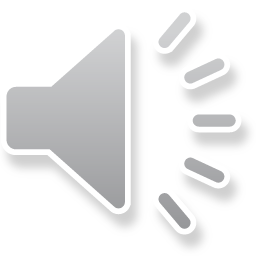 The fact that there is reduction in the brightness of distant stars is evidence for interstellar medium. What is this type of evidence called?
Dark Nebulae
Interstellar Reddening
Interstellar Extinction
Interstellar Emission
Is that your final answer?
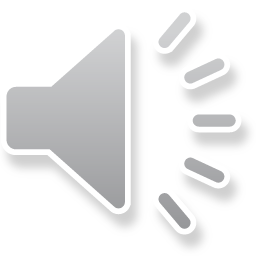 No
Yes
Is that your final answer?
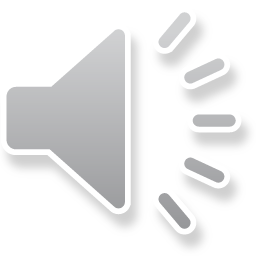 No
Yes
15	$1,000,000
14	$500,000
13	$250,000
12	$125,000
11	$64,000
10	$32,000
9	$16,000
8	$8,000
7	$4,000
6	$2,000
5	$1,000
4	$500	
3	$300	
2	$200
1	$100
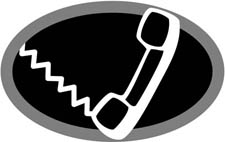 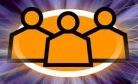 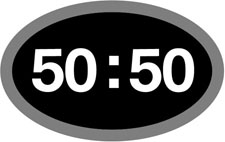 The Final Question
For 1 Million Dollars
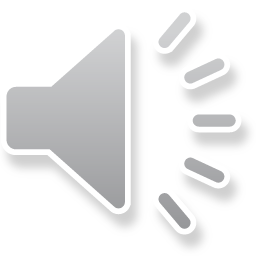 In what year was “The Philosopher” born?
322 B.C.
384 B.C.
258 B.C.
423 B.C.
Is that your final answer?
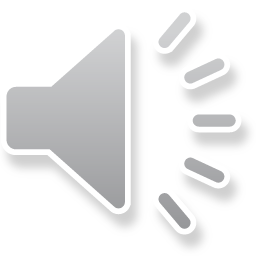 No
Yes
Is that your final answer?
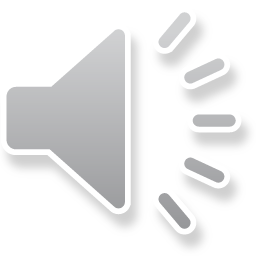 No
Yes
Correct!
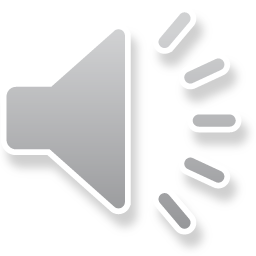 Continue to Question 2
Correct!
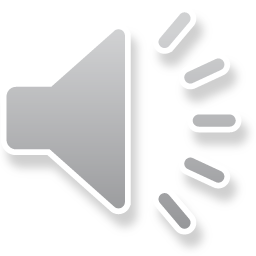 Continue to Question 3
Correct!
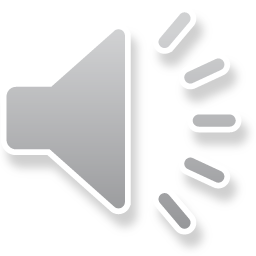 Continue to Question 4
Correct!
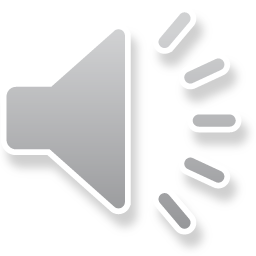 Continue to Question 5
Correct!
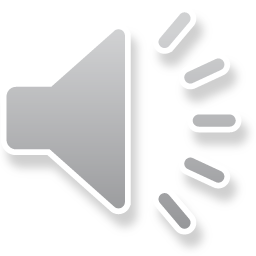 Continue to Question 6
Correct!
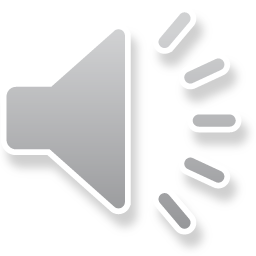 Continue to Question 7
Correct!
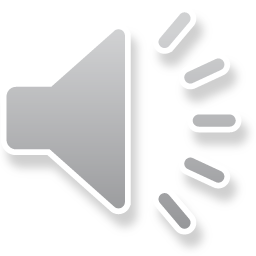 Continue to Question 8
Correct!
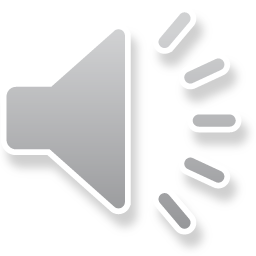 Continue to Question 9
Correct!
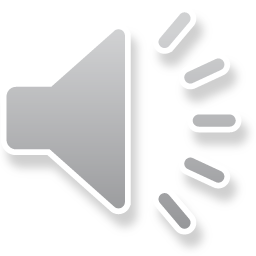 Continue to Question 10
Correct!
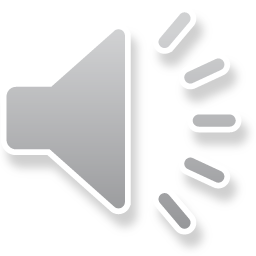 Continue to Question 11
Correct!
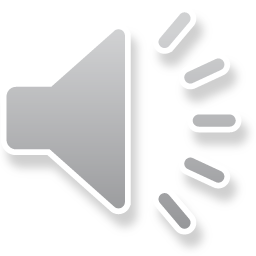 Continue to Question 12
Correct!
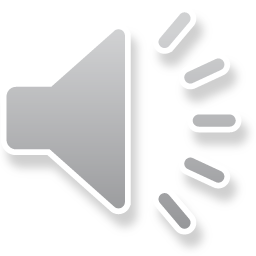 Continue to Question 13
Correct!
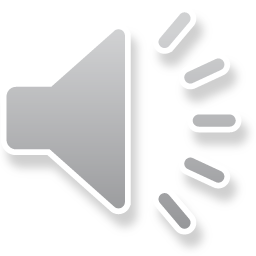 Continue to Question 14
Correct!
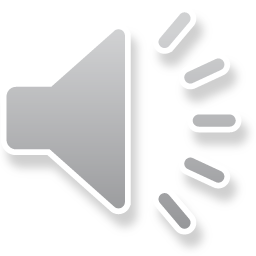 Continue to Question 15
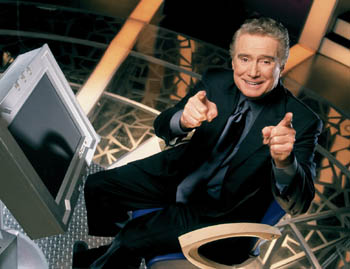 Congratulations, 
You are a winner!
Main Menu
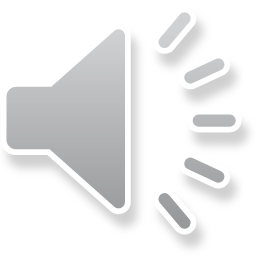 Main Menu
Sorry! 
That answer
 is incorrect.
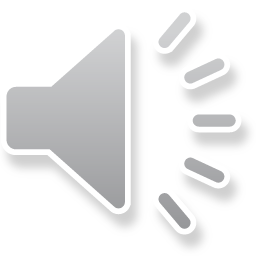 Game Over
15	$1,000,000
14	$500,000
13	$250,000
12	$125,000
11	$64,000
10	$32,000
9	$16,000
8	$8,000
7	$4,000
6	$2,000
5	$1,000
4	$500	
3	$300	
2	$200
1	$100
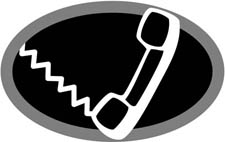 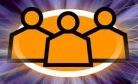 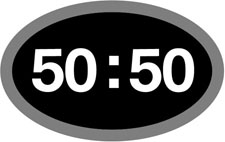 Question # 1 
For $100
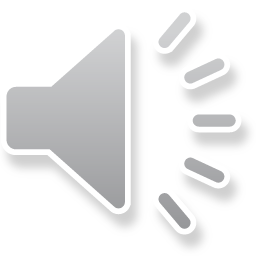 How many planets , excluding Pluto, are in our Solar System?
8
9
15	$1,000,000
14	$500,000
13	$250,000
12	$125,000
11	$64,000
10	$32,000
9	$16,000
8	$8,000
7	$4,000
6	$2,000
5	$1,000
4	$500	
3	$300	
2	$200
1	$100
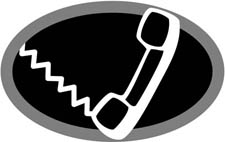 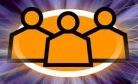 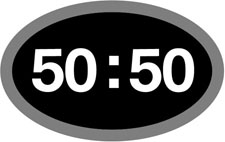 Question # 2 
For $200
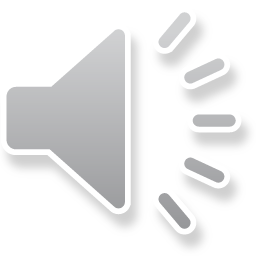 Which galaxy is Earth located in?
Andromeda
Milky Way
15	$1,000,000
14	$500,000
13	$250,000
12	$125,000
11	$64,000
10	$32,000
9	$16,000
8	$8,000
7	$4,000
6	$2,000
5	$1,000
4	$500	
3	$300	
2	$200
1	$100
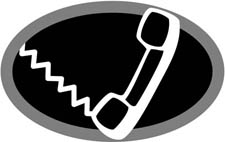 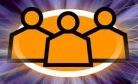 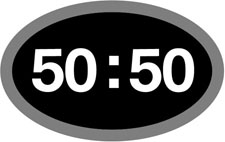 Question # 3 
For $300
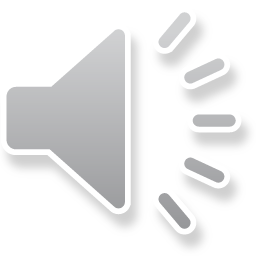 Which of the following has the longest wavelength?
Infrared
Gamma
15	$1,000,000
14	$500,000
13	$250,000
12	$125,000
11	$64,000
10	$32,000
9	$16,000
8	$8,000
7	$4,000
6	$2,000
5	$1,000
4	$500	
3	$300	
2	$200
1	$100
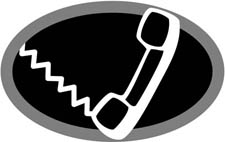 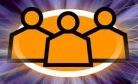 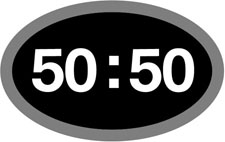 Question # 4 
For $500
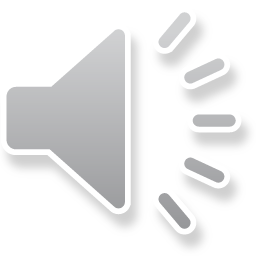 About how far away is the sun from Earth?
8 light minutes
8 light seconds
15	$1,000,000
14	$500,000
13	$250,000
12	$125,000
11	$64,000
10	$32,000
9	$16,000
8	$8,000
7	$4,000
6	$2,000
5	$1,000
4	$500	
3	$300	
2	$200
1	$100
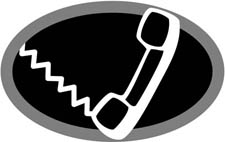 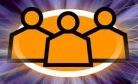 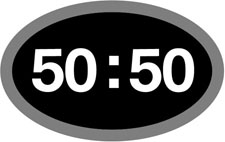 Question # 5 
For $1,000
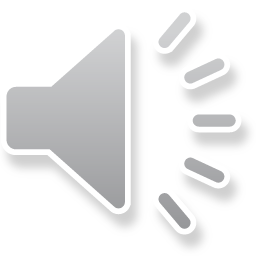 Who first created a model of planetary motion that included epicycles, deferents, and an equant point?
Ptolemy
Aristotle
15	$1,000,000
14	$500,000
13	$250,000
12	$125,000
11	$64,000
10	$32,000
9	$16,000
8	$8,000
7	$4,000
6	$2,000
5	$1,000
4	$500	
3	$300	
2	$200
1	$100
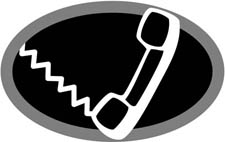 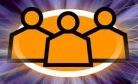 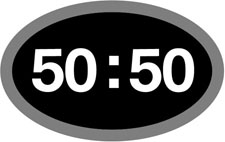 Question # 6 
For $2,000
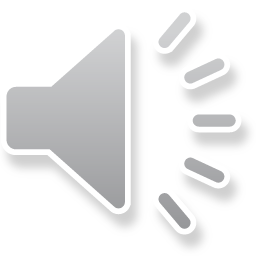 Which layer of the sun is the hottest?
Corona
Chromosphere
15	$1,000,000
14	$500,000
13	$250,000
12	$125,000
11	$64,000
10	$32,000
9	$16,000
8	$8,000
7	$4,000
6	$2,000
5	$1,000
4	$500	
3	$300	
2	$200
1	$100
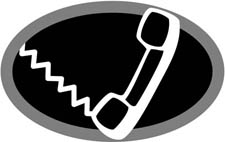 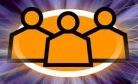 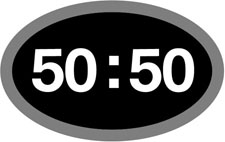 Question # 7 
For $4,000
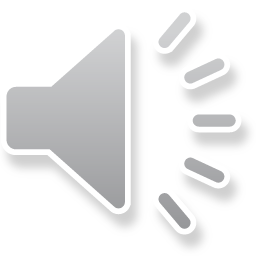 Which of the following is not included in the Four Fundamental Forces?
Weak Nuclear
None of these
15	$1,000,000
14	$500,000
13	$250,000
12	$125,000
11	$64,000
10	$32,000
9	$16,000
8	$8,000
7	$4,000
6	$2,000
5	$1,000
4	$500	
3	$300	
2	$200
1	$100
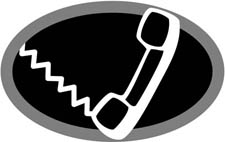 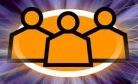 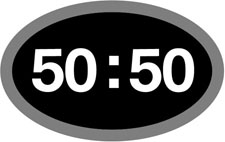 Question # 8 
For $8,000
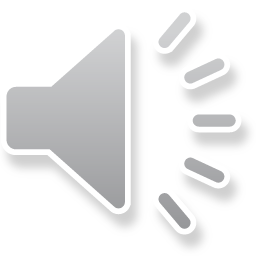 Of these stellar parameters, which one is a measure of how bright a star is intrinsically?
Intensity
Luminosity
15	$1,000,000
14	$500,000
13	$250,000
12	$125,000
11	$64,000
10	$32,000
9	$16,000
8	$8,000
7	$4,000
6	$2,000
5	$1,000
4	$500	
3	$300	
2	$200
1	$100
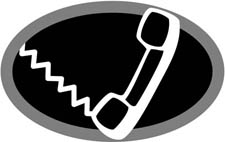 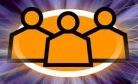 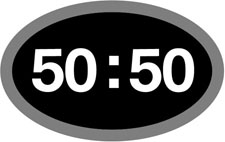 Question # 9 
For $16,000
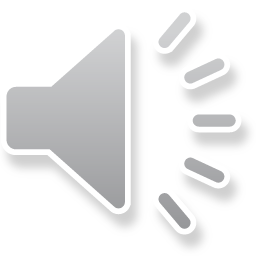 How long does it take for the moon to rotate 360 degrees around Earth and what is this called?
27.3 days, sidereal period
29.5 days, synodic period
15	$1,000,000
14	$500,000
13	$250,000
12	$125,000
11	$64,000
10	$32,000
9	$16,000
8	$8,000
7	$4,000
6	$2,000
5	$1,000
4	$500	
3	$300	
2	$200
1	$100
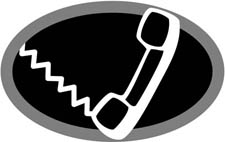 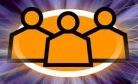 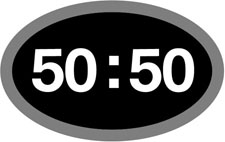 Question # 10 
For $32,000
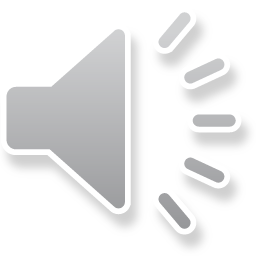 Which law tells how much energy a blackbody will emit and is also proportional to the 4th power of temperature?
Wein’s Law
Stefan-Boltzmann Law
15	$1,000,000
14	$500,000
13	$250,000
12	$125,000
11	$64,000
10	$32,000
9	$16,000
8	$8,000
7	$4,000
6	$2,000
5	$1,000
4	$500	
3	$300	
2	$200
1	$100
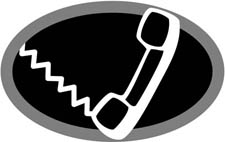 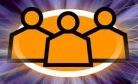 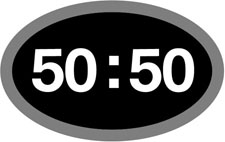 Question # 11 
For $64,000
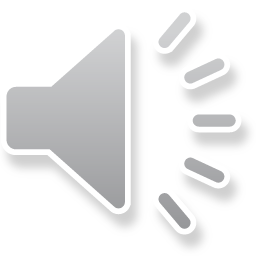 Which of these statements relating to cosmology is incorrect?
The universe is not static
The visible universe is infinite
15	$1,000,000
14	$500,000
13	$250,000
12	$125,000
11	$64,000
10	$32,000
9	$16,000
8	$8,000
7	$4,000
6	$2,000
5	$1,000
4	$500	
3	$300	
2	$200
1	$100
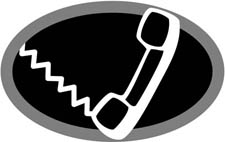 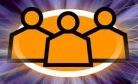 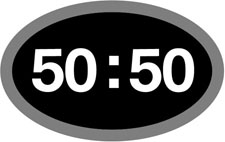 Question # 12 
For $125,000
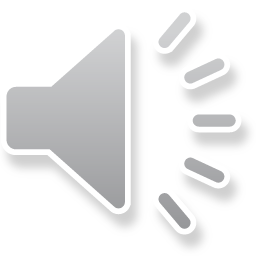 Which type of eclipse is seen when an observer on Earth is located inside the penumbra of the moon’s shadow?
Partial Solar Eclipse
Penumbral Lunar Eclipse
15	$1,000,000
14	$500,000
13	$250,000
12	$125,000
11	$64,000
10	$32,000
9	$16,000
8	$8,000
7	$4,000
6	$2,000
5	$1,000
4	$500	
3	$300	
2	$200
1	$100
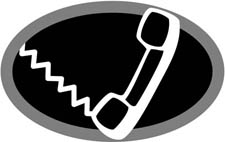 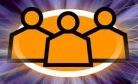 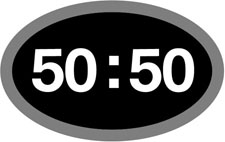 Question # 13 
For $250,000
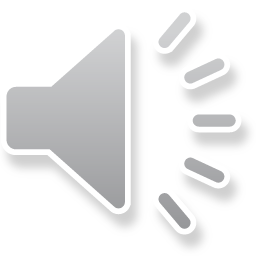 The limit to how massive white dwarf stars can be is known as Chandrasekhar’s limit. What is its value (in solar masses)?
.08
1.44
15	$1,000,000
14	$500,000
13	$250,000
12	$125,000
11	$64,000
10	$32,000
9	$16,000
8	$8,000
7	$4,000
6	$2,000
5	$1,000
4	$500	
3	$300	
2	$200
1	$100
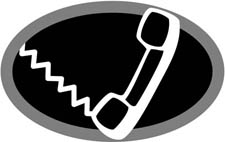 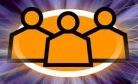 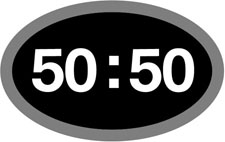 Question # 14 
For $500,000
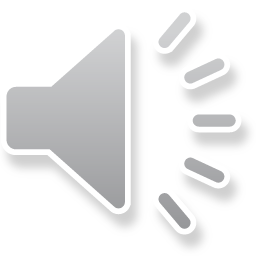 The fact that there is reduction in the brightness of distant stars is evidence for interstellar medium. What is this type of evidence called?
Interstellar Reddening
Interstellar Extinction
15	$1,000,000
14	$500,000
13	$250,000
12	$125,000
11	$64,000
10	$32,000
9	$16,000
8	$8,000
7	$4,000
6	$2,000
5	$1,000
4	$500	
3	$300	
2	$200
1	$100
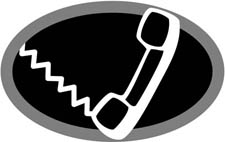 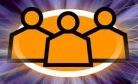 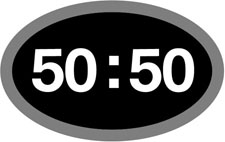 The Final Question
For 1 Million Dollars
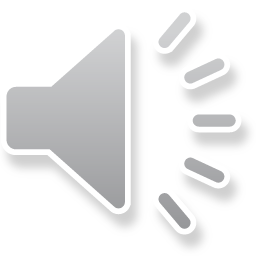 In what year was “The Philosopher” born?
322 B.C.
384 B.C.
15	$1,000,000
14	$500,000
13	$250,000
12	$125,000
11	$64,000
10	$32,000
9	$16,000
8	$8,000
7	$4,000
6	$2,000
5	$1,000
4	$500	
3	$300	
2	$200
1	$100
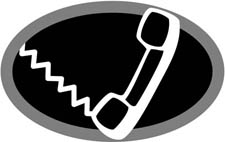 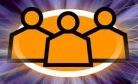 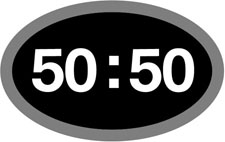 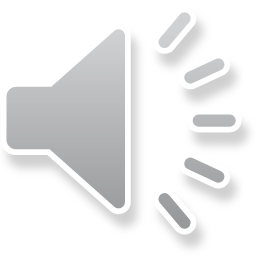 How many planets , excluding Pluto, are in our Solar System?
A.	     7
B.      8
D.      6
C.      9
15	$1,000,000
14	$500,000
13	$250,000
12	$125,000
11	$64,000
10	$32,000
9	$16,000
8	$8,000
7	$4,000
6	$2,000
5	$1,000
4	$500	
3	$300	
2	$200
1	$100
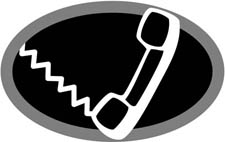 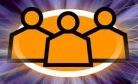 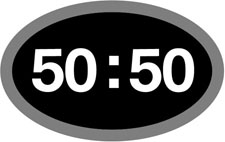 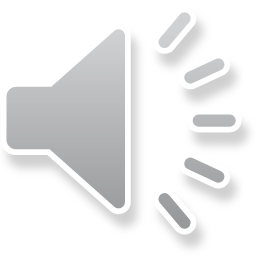 Which galaxy is Earth located in?
A.  Andromeda
B. Triangulum
C.   Milky Way
D. Centaurus A
15	$1,000,000
14	$500,000
13	$250,000
12	$125,000
11	$64,000
10	$32,000
9	$16,000
8	$8,000
7	$4,000
6	$2,000
5	$1,000
4	$500	
3	$300	
2	$200
1	$100
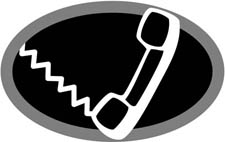 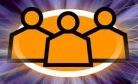 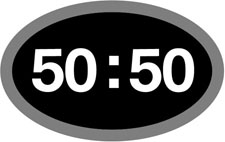 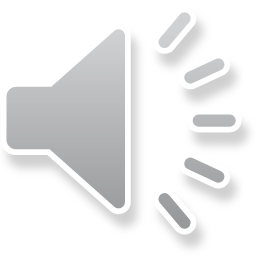 Which of the following has the longest wavelength?
A. Infrared
B. Ultraviolet
C. Gamma
D.  X-Rays
15	$1,000,000
14	$500,000
13	$250,000
12	$125,000
11	$64,000
10	$32,000
9	$16,000
8	$8,000
7	$4,000
6	$2,000
5	$1,000
4	$500	
3	$300	
2	$200
1	$100
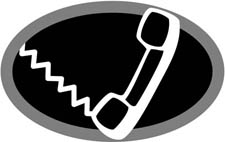 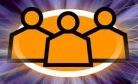 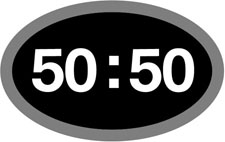 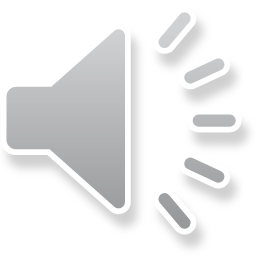 About how far away is the sun from Earth?
B. 8 light days
A. 8 light years
C. 8 light seconds
D. 8 light minutes
15	$1,000,000
14	$500,000
13	$250,000
12	$125,000
11	$64,000
10	$32,000
9	$16,000
8	$8,000
7	$4,000
6	$2,000
5	$1,000
4	$500	
3	$300	
2	$200
1	$100
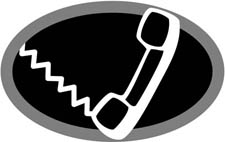 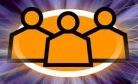 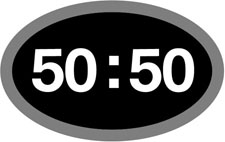 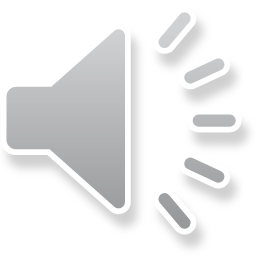 Who first created a model of planetary motion that included epicycles, deferents, and an equant point?
A. Ptolemy
B. Aristotle
C. Copernicus
D. Hipparchus
15	$1,000,000
14	$500,000
13	$250,000
12	$125,000
11	$64,000
10	$32,000
9	$16,000
8	$8,000
7	$4,000
6	$2,000
5	$1,000
4	$500	
3	$300	
2	$200
1	$100
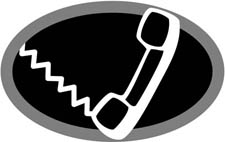 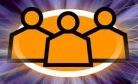 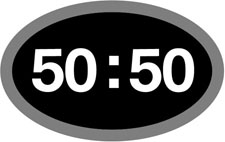 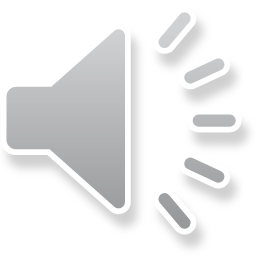 Which layer of the sun is the hottest?
B.   Corona
A. Photosphere
D. They all have the same temperature
C. Chromosphere
15	$1,000,000
14	$500,000
13	$250,000
12	$125,000
11	$64,000
10	$32,000
9	$16,000
8	$8,000
7	$4,000
6	$2,000
5	$1,000
4	$500	
3	$300	
2	$200
1	$100
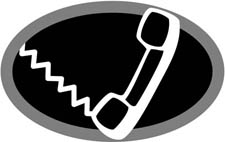 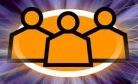 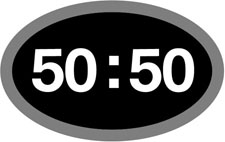 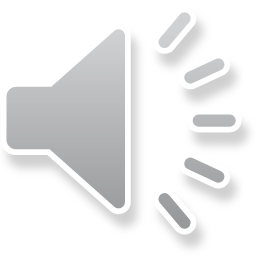 Which of the following is not included in the Four Fundamental Forces?
A.   Gravity
B. Electromagnetic
C. Weak Nuclear
D. None of these
15	$1,000,000
14	$500,000
13	$250,000
12	$125,000
11	$64,000
10	$32,000
9	$16,000
8	$8,000
7	$4,000
6	$2,000
5	$1,000
4	$500	
3	$300	
2	$200
1	$100
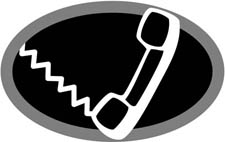 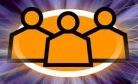 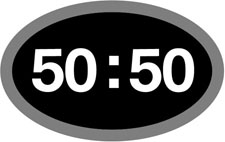 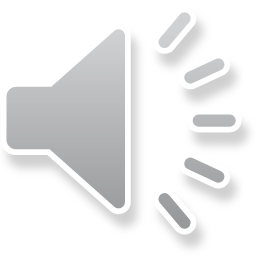 Of these stellar parameters, which one is a measure of how bright a star is intrinsically?
A.  Intensity
B. Apparent Magnitude
C. Luminosity
D. Distance Modulus
15	$1,000,000
14	$500,000
13	$250,000
12	$125,000
11	$64,000
10	$32,000
9	$16,000
8	$8,000
7	$4,000
6	$2,000
5	$1,000
4	$500	
3	$300	
2	$200
1	$100
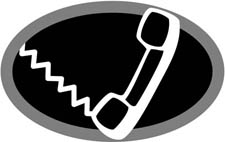 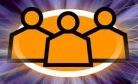 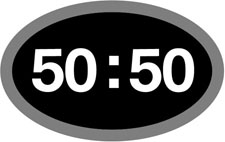 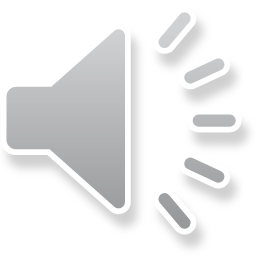 How long does it take for the moon to rotate 360 degrees around Earth and what is this called?
A. 27.3 days, sidereal period
B. 27.3 days, synodic period
C. 29.5 days, sidereal period
D. 29.5 days, synodic period
15	$1,000,000
14	$500,000
13	$250,000
12	$125,000
11	$64,000
10	$32,000
9	$16,000
8	$8,000
7	$4,000
6	$2,000
5	$1,000
4	$500	
3	$300	
2	$200
1	$100
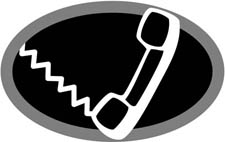 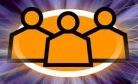 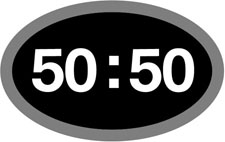 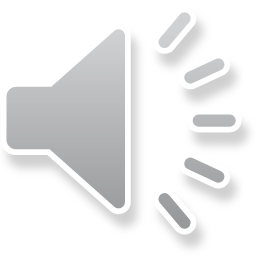 Which law tells how much energy a blackbody will emit and is also proportional to the 4th power of temperature?
B. Kirchoff’s Law
A. Wein’s Law
C. Newton’s 3rd Law
D. Stefan-Boltzmann Law
15	$1,000,000
14	$500,000
13	$250,000
12	$125,000
11	$64,000
10	$32,000
9	$16,000
8	$8,000
7	$4,000
6	$2,000
5	$1,000
4	$500	
3	$300	
2	$200
1	$100
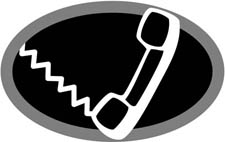 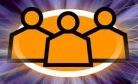 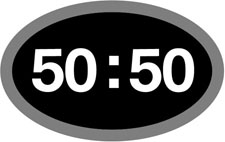 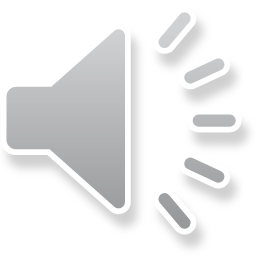 Which of these statements relating to cosmology is incorrect?
A. The universe is not static
B. The universe is isotropic
D. The universe is homogeneous
C. The visible universe is infinite
15	$1,000,000
14	$500,000
13	$250,000
12	$125,000
11	$64,000
10	$32,000
9	$16,000
8	$8,000
7	$4,000
6	$2,000
5	$1,000
4	$500	
3	$300	
2	$200
1	$100
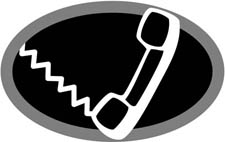 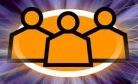 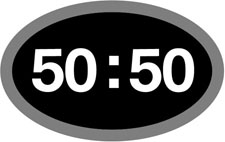 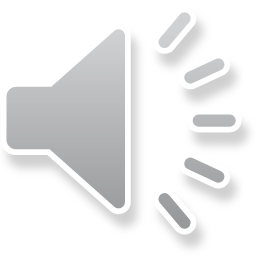 Which type of eclipse is seen when an observer on Earth is located inside the penumbra of the moon’s shadow?
A. Annual Solar Eclipse
B. Partial Solar Eclipse
D. Penumbral Lunar Eclipse
C. Total Lunar Eclipse
15	$1,000,000
14	$500,000
13	$250,000
12	$125,000
11	$64,000
10	$32,000
9	$16,000
8	$8,000
7	$4,000
6	$2,000
5	$1,000
4	$500	
3	$300	
2	$200
1	$100
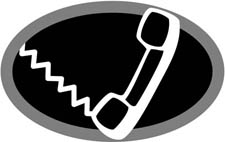 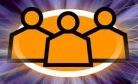 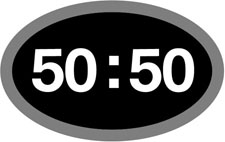 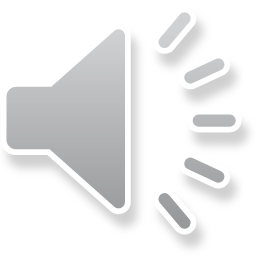 The limit to how massive white dwarf stars can be is known as Chandrasekhar’s limit. What is its value (in solar masses)?
A.   .08
B.   .40
C.  1.44
D.   3.0
15	$1,000,000
14	$500,000
13	$250,000
12	$125,000
11	$64,000
10	$32,000
9	$16,000
8	$8,000
7	$4,000
6	$2,000
5	$1,000
4	$500	
3	$300	
2	$200
1	$100
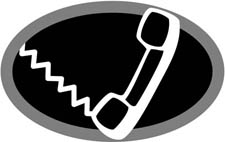 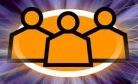 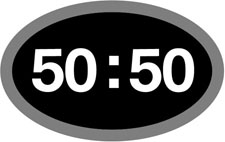 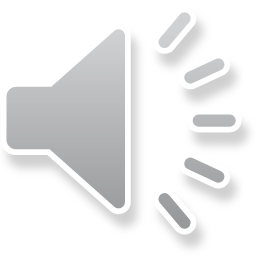 The fact that there is reduction in the brightness of distant stars is evidence for interstellar medium. What is this type of evidence called?
A.   Dark Nebulae
B. Interstellar Reddening
C. Interstellar Emission
D. Interstellar Extinction
15	$1,000,000
14	$500,000
13	$250,000
12	$125,000
11	$64,000
10	$32,000
9	$16,000
8	$8,000
7	$4,000
6	$2,000
5	$1,000
4	$500	
3	$300	
2	$200
1	$100
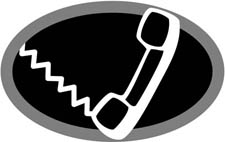 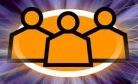 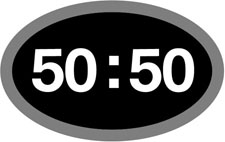 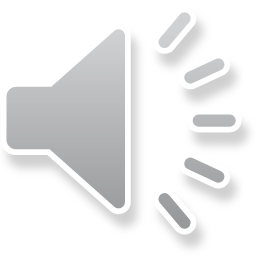 In what year was “The Philosopher” born?
A. 322 B.C.
B. 384 B.C.
C. 258 B.C.
D. 423 B.C.